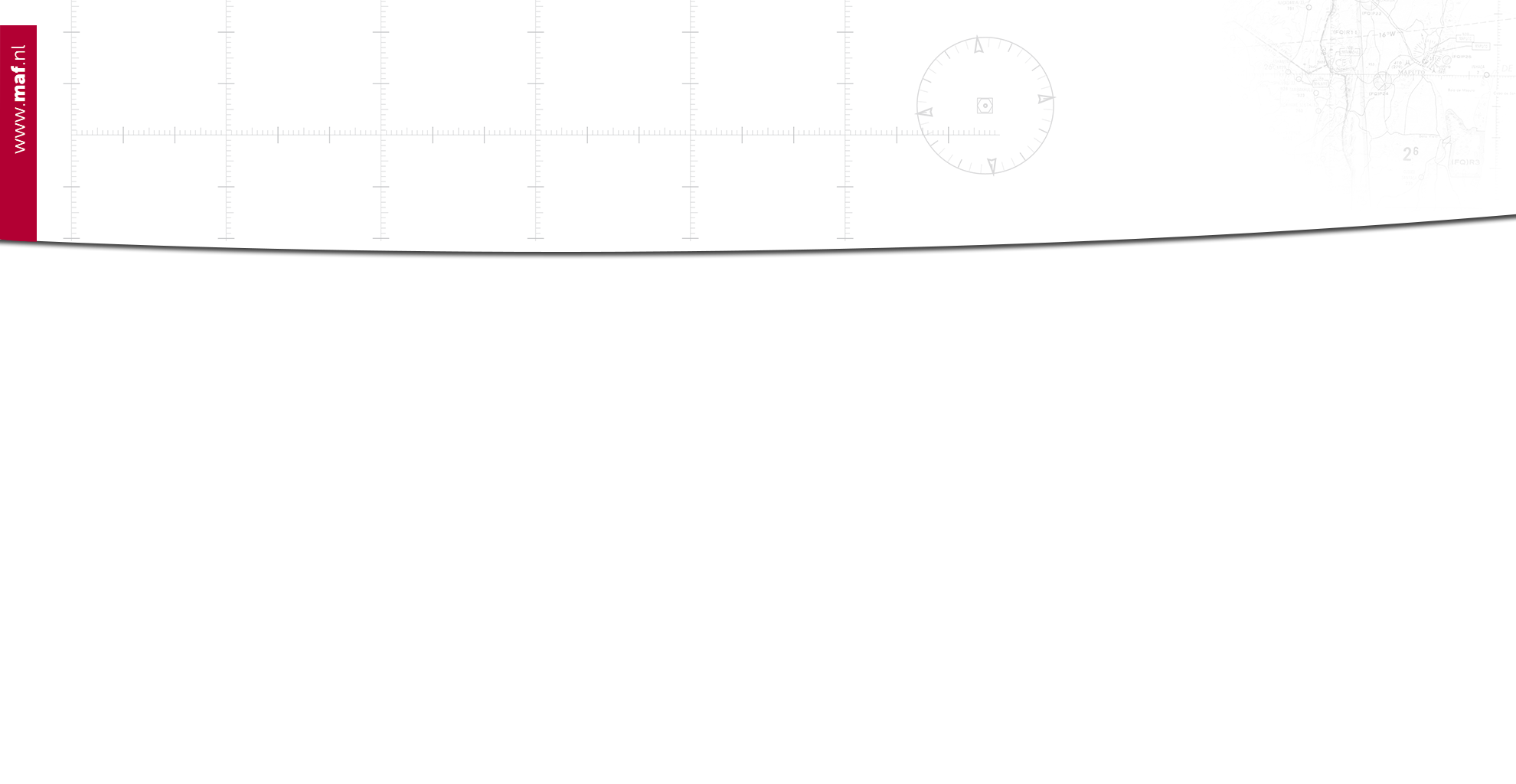 MAF: Flying for Life
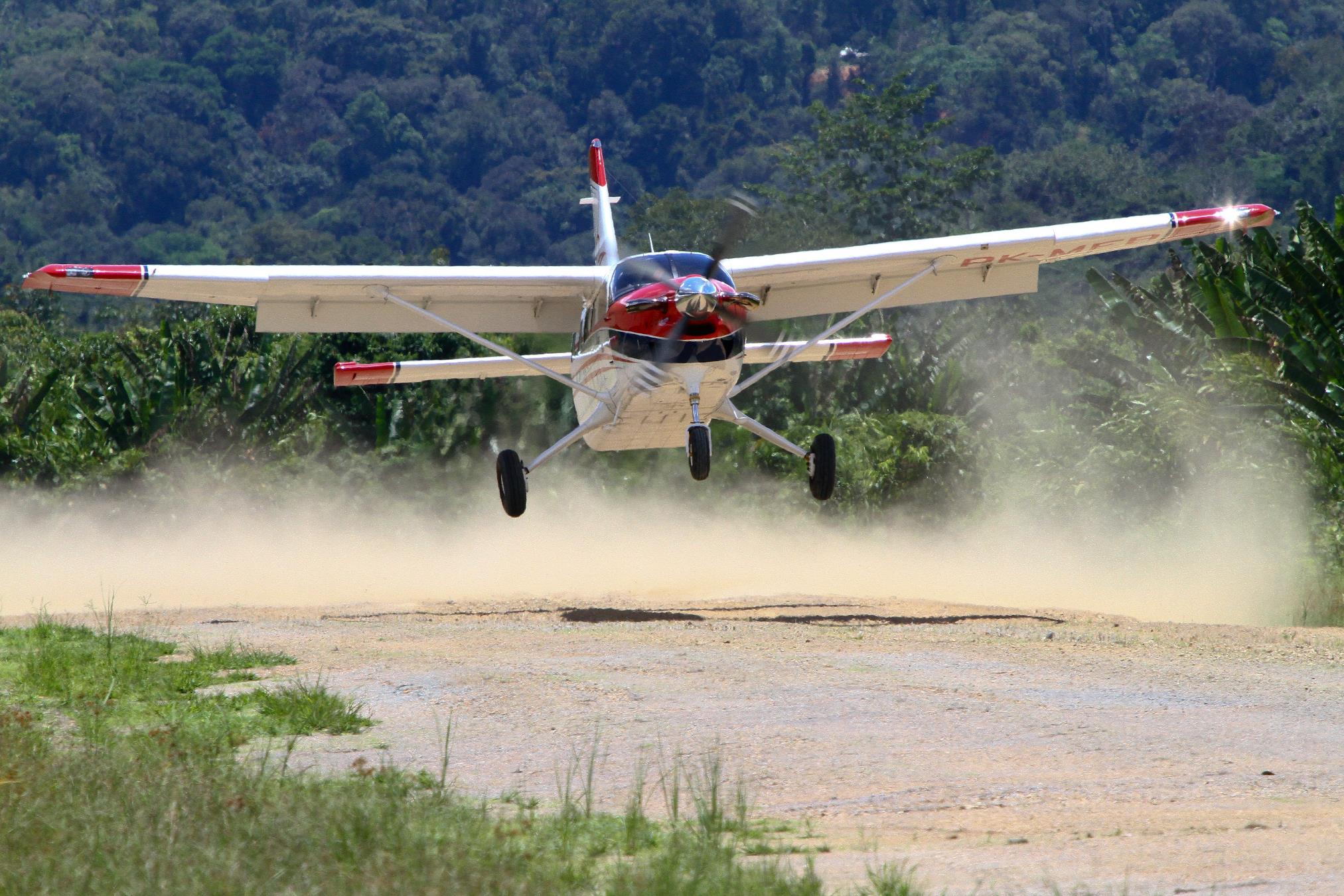 Mission Aviation Fellowship
MAF:
vliegt naar afgelegen gebieden
met 130 vliegtuigen
om mensen te bereiken met hulp en Evangelie

MAF betekent:
Mission = Zending
Aviation = Luchtvaart (vliegen)
Fellowship = Vriendschap
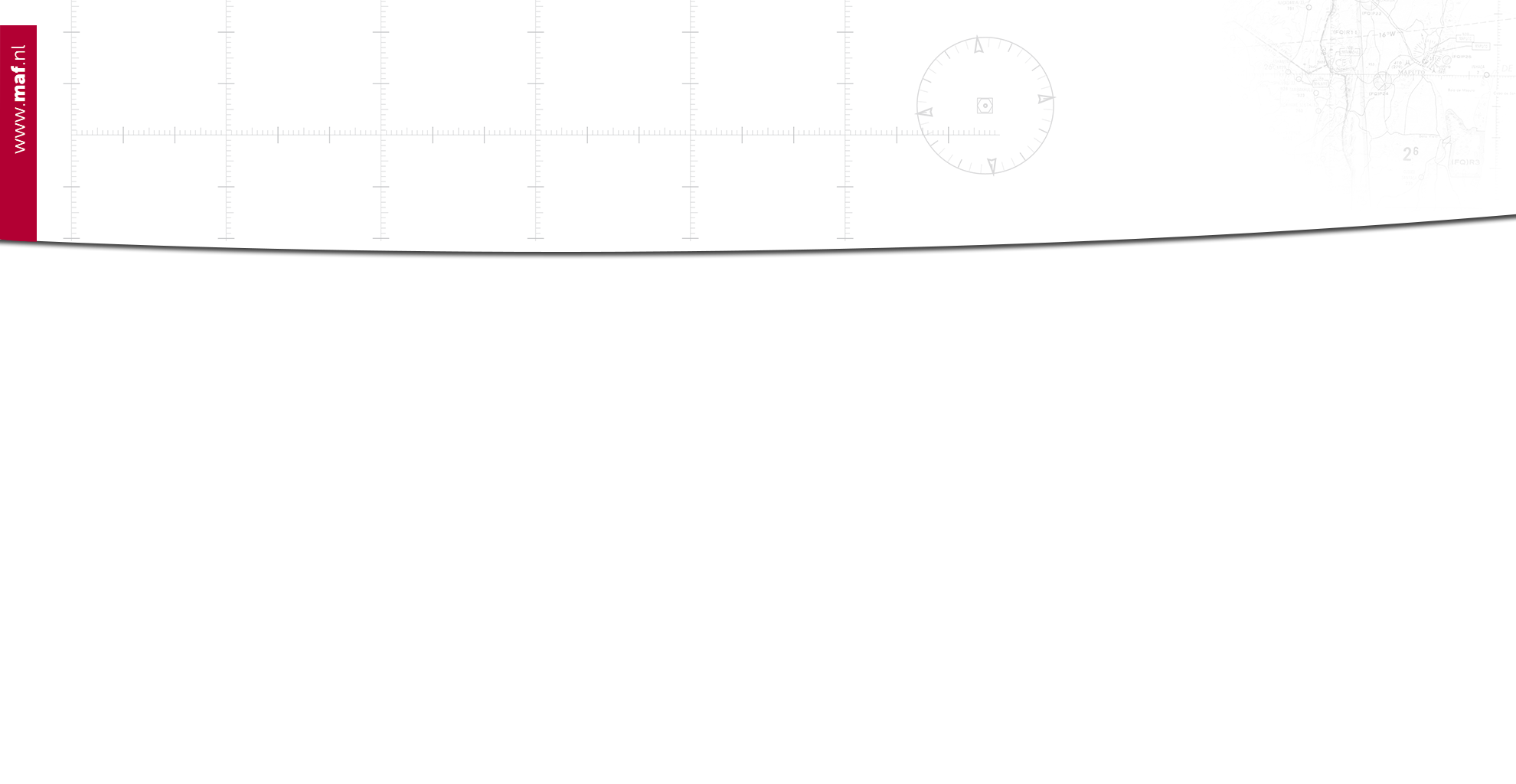 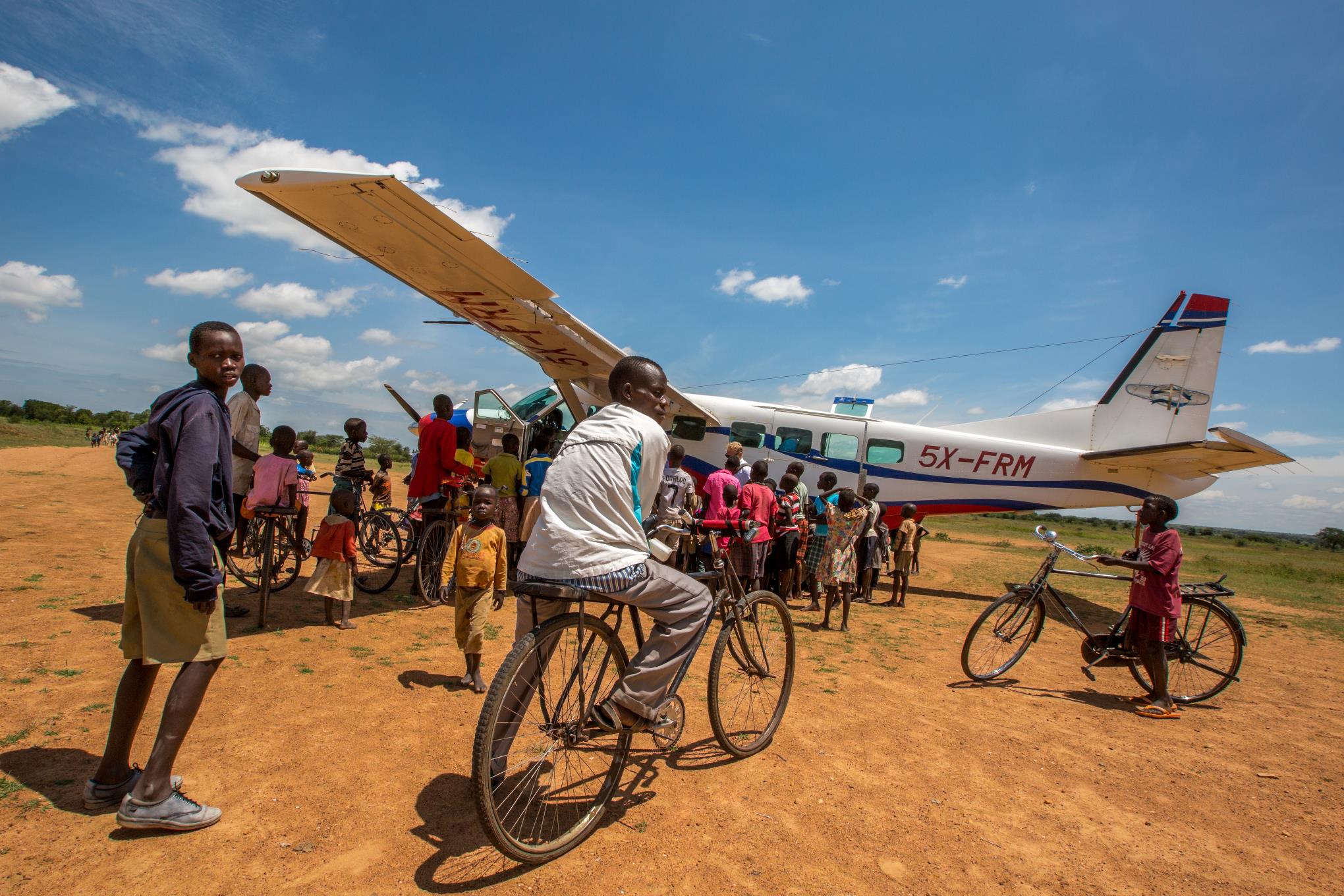 Waar vliegt MAF?
Wereldwijd helpen
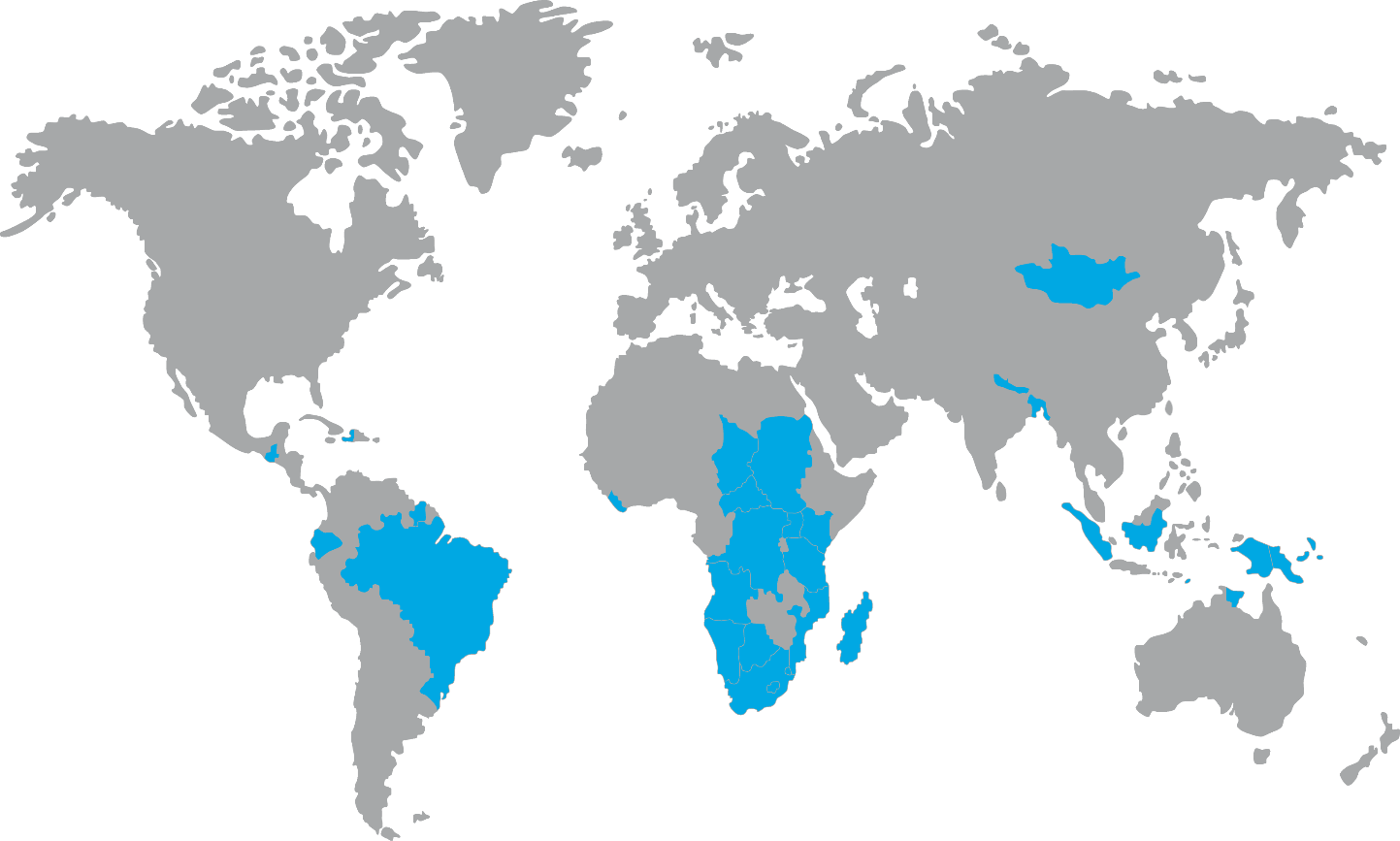 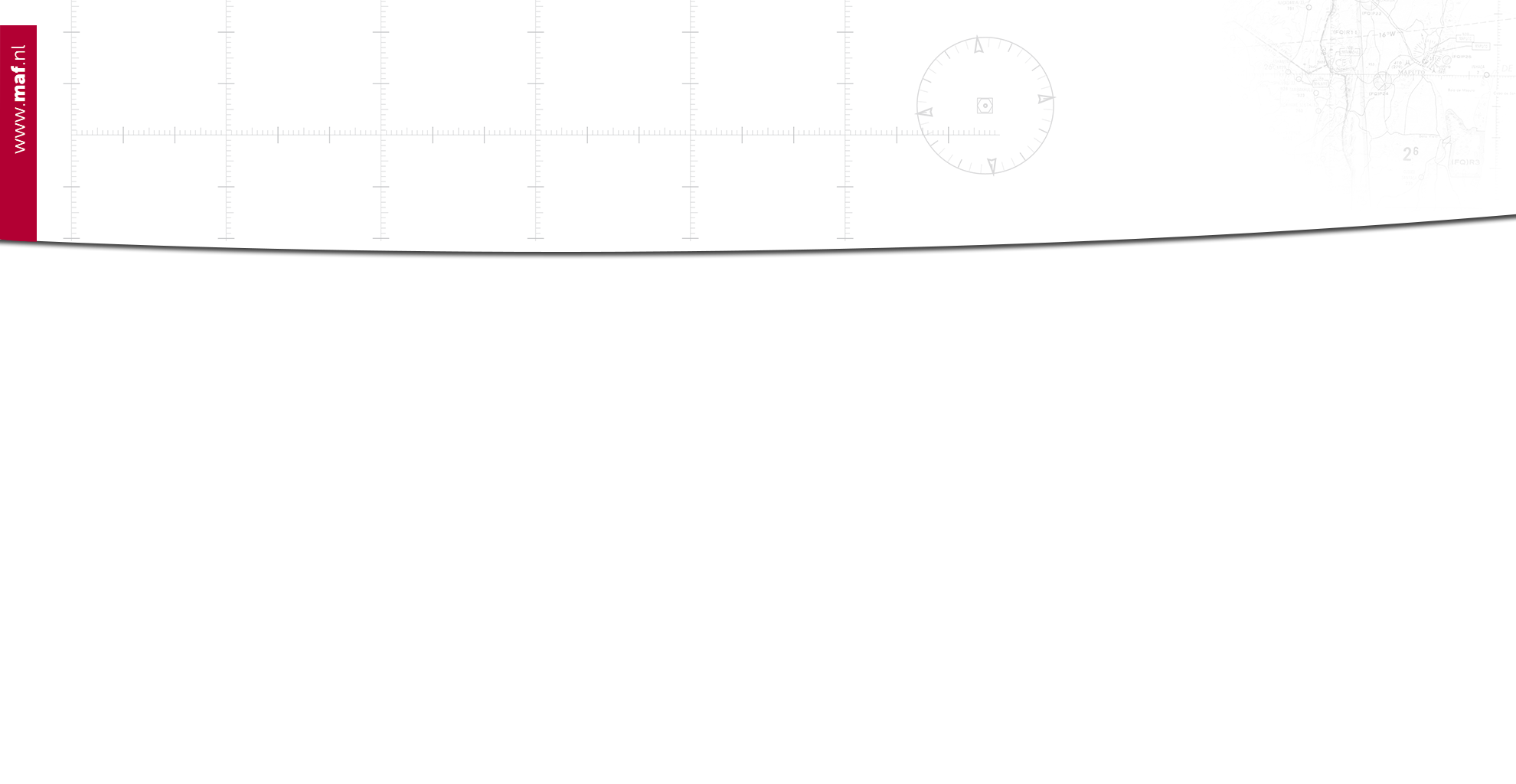 Wat zit er in het vliegtuig?
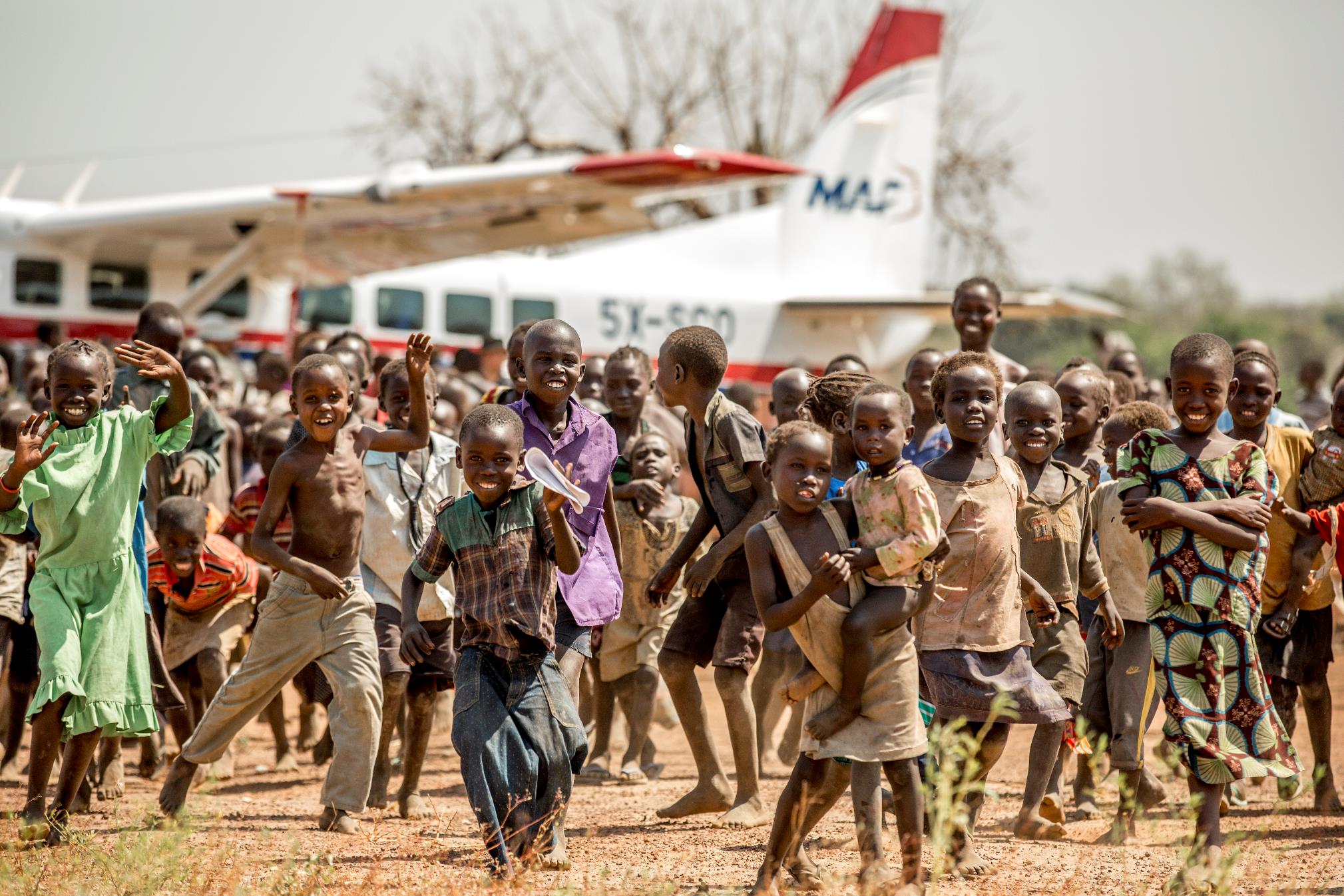 Ontwikkelingshulp
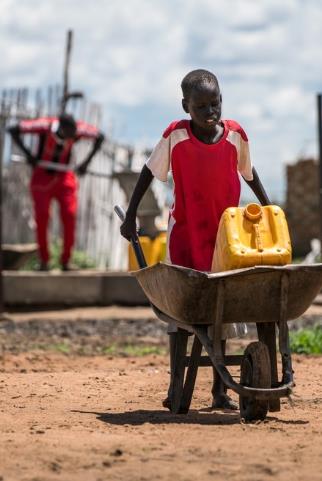 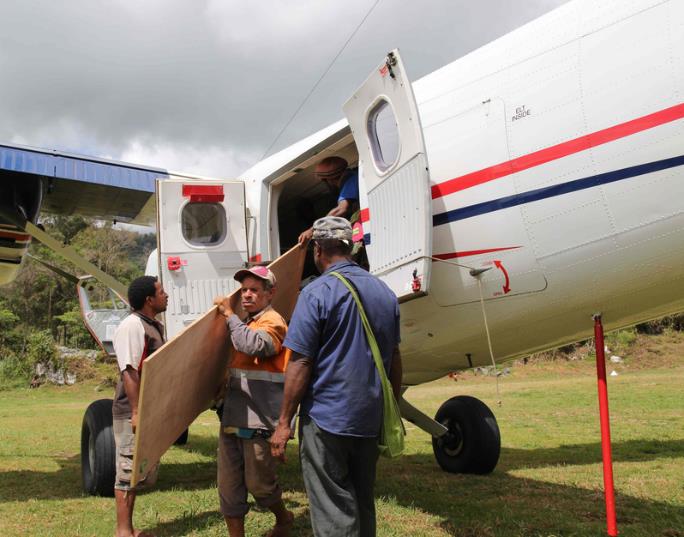 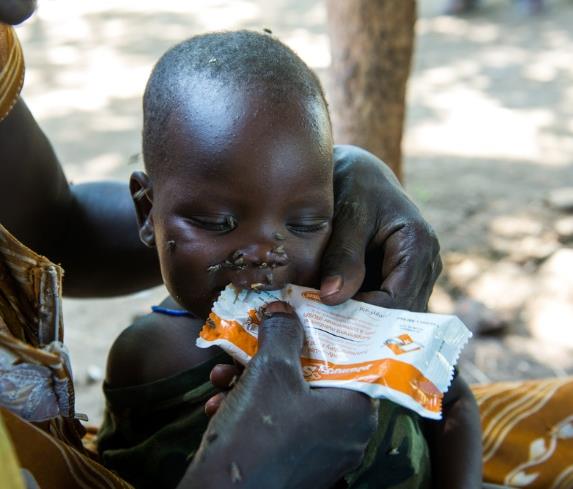 Gereedschap en spullen om een
Huis, kerk of school mee te bouwen
Eten en drinken
Waterpompen
Medische hulp
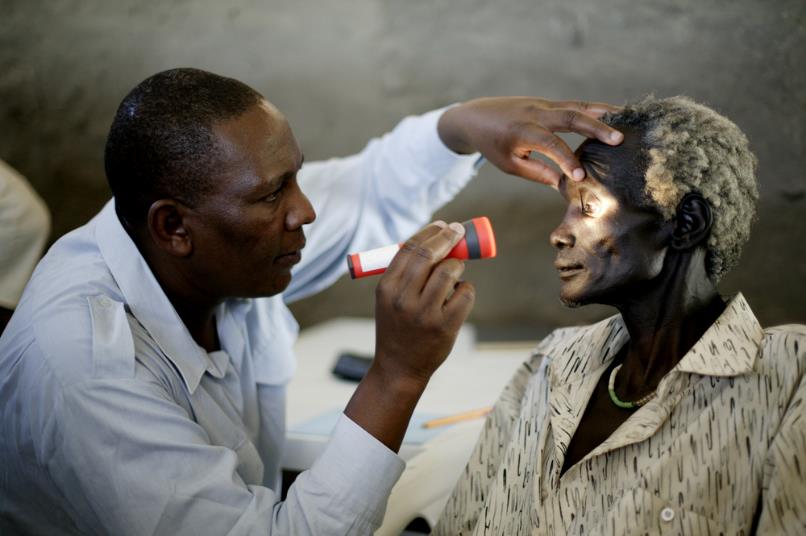 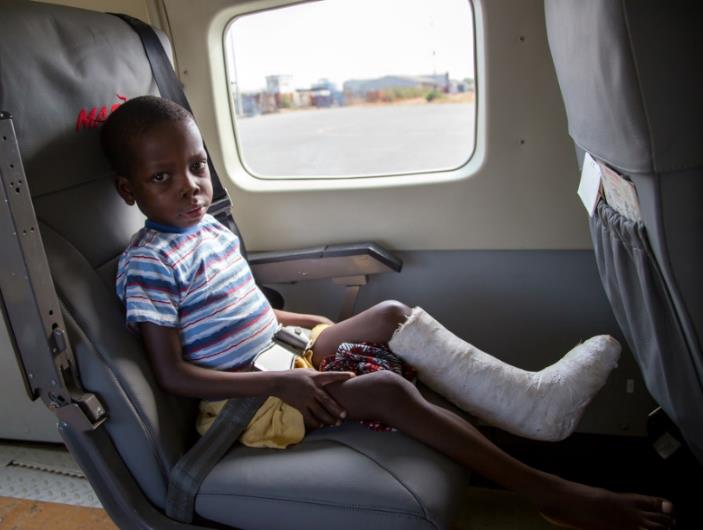 Als je gewond of ziek bent dan is het vliegtuig van MAF een ambulance.
Er vliegen veel dokters mee naar kleine dorpjes, zodat iedereen naar de dokter kan.
Noodhulp
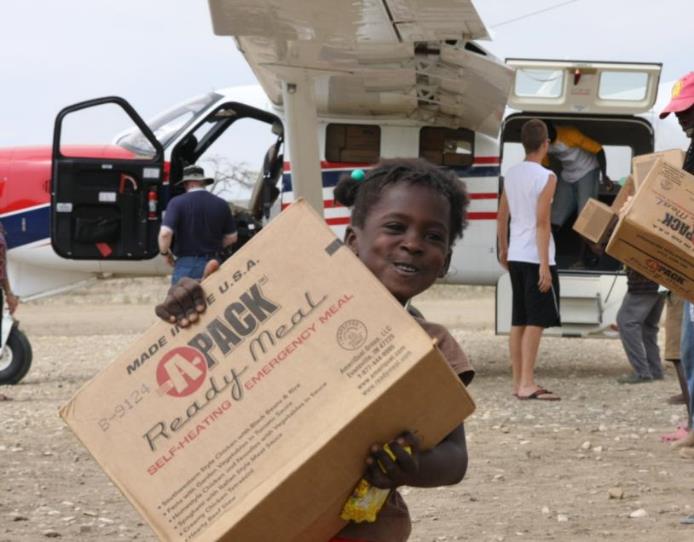 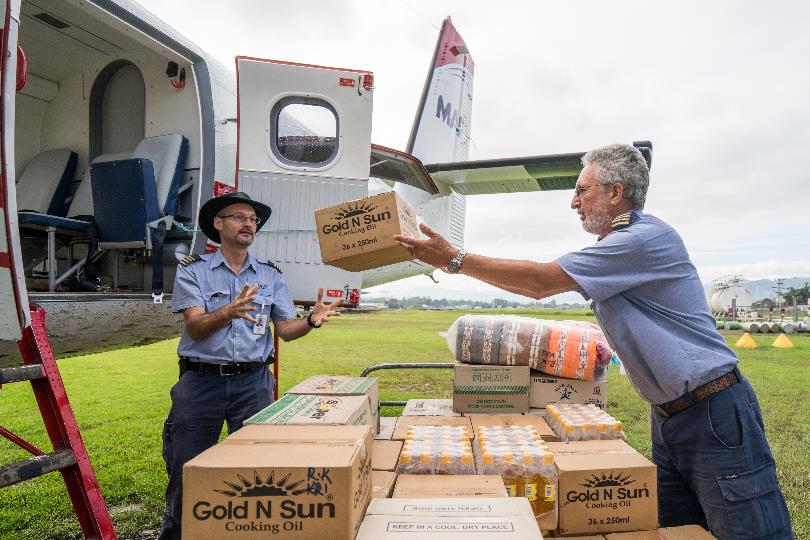 Als er een ramp is geweest vliegt MAF alles wat nodig is naar het gebied.
Bijvoorbeeld eten, tenten en dekens. Maar ook communicatiemiddelen zodat mensen weer met elkaar kunnen praten.
Zending
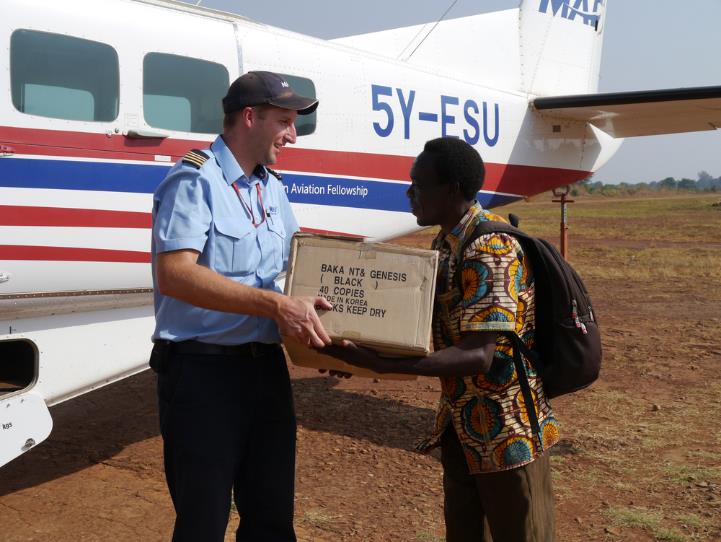 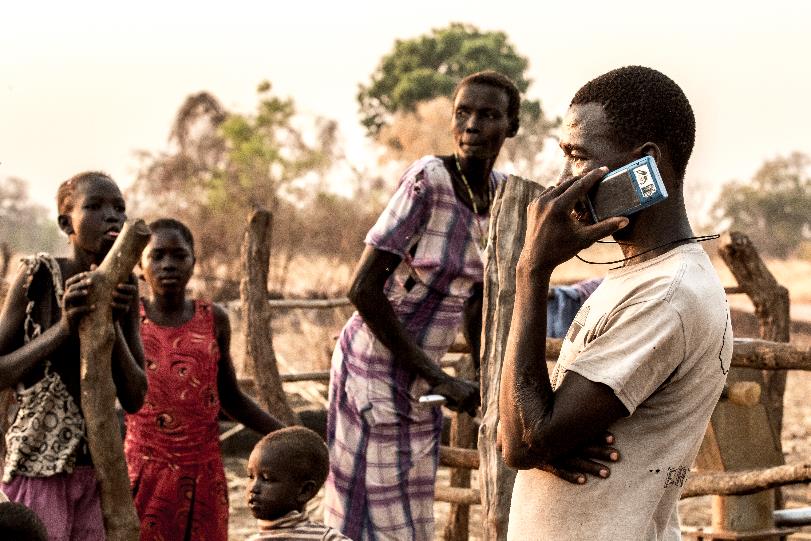 MAF neemt bijbels mee in het vliegtuig. Zo kan iedereen de bijbel in z’n eigen taal lezen.
En voor de mensen die niet kunnen lezen neemt MAF luisterbijbels mee. Die werken op zonne-energie.
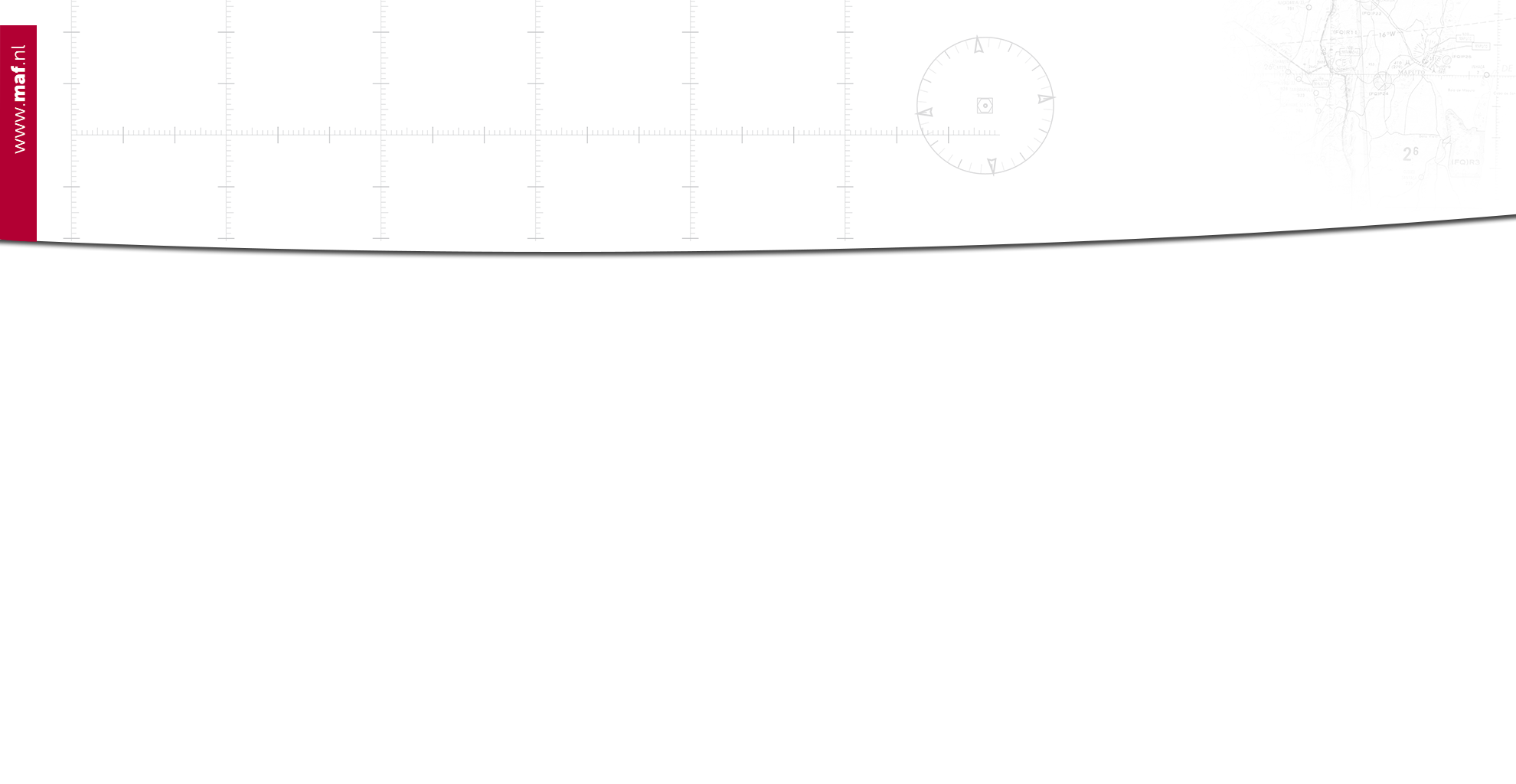 Wat is er nodig voor MAF?
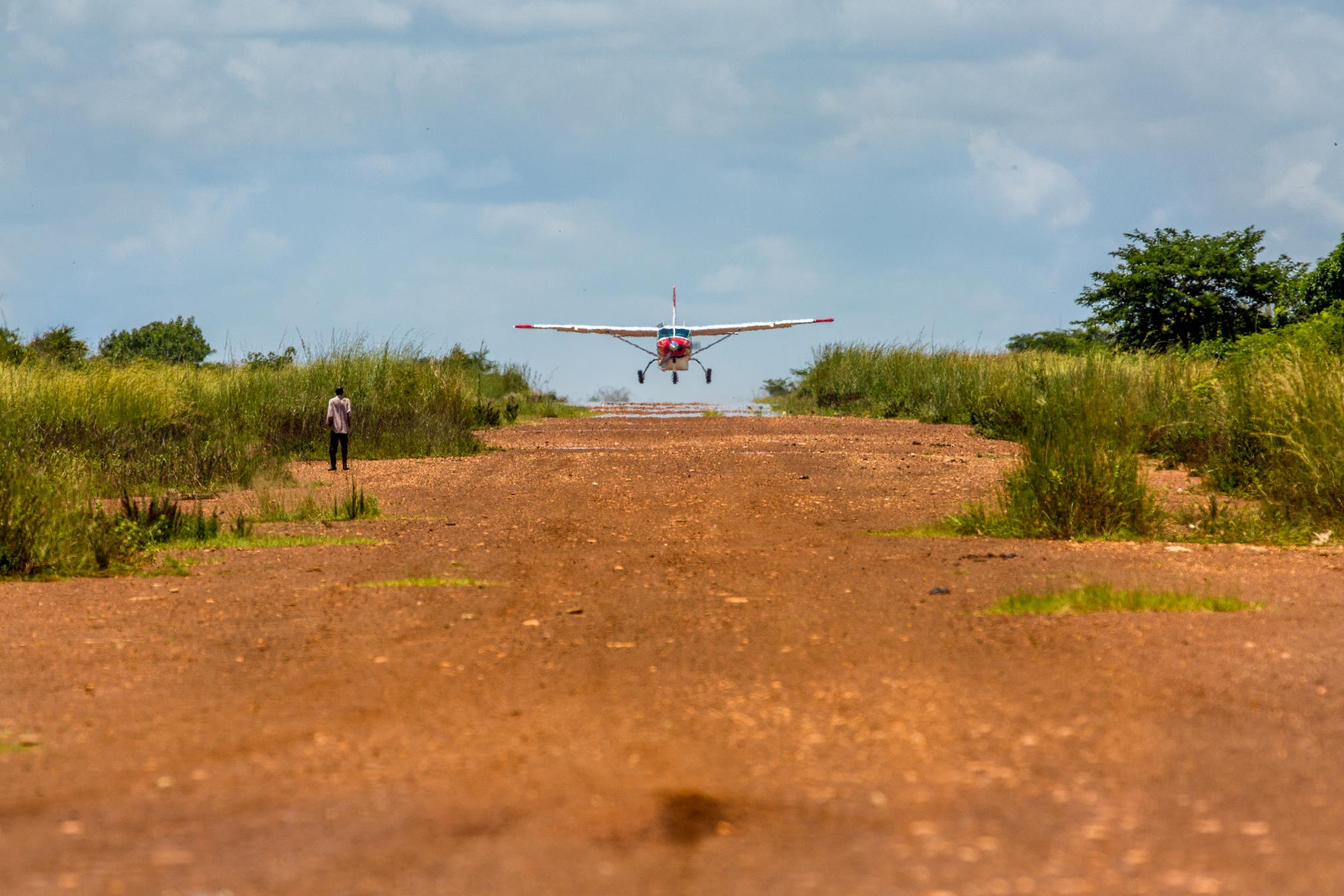 Wat is er nodig voor MAF?
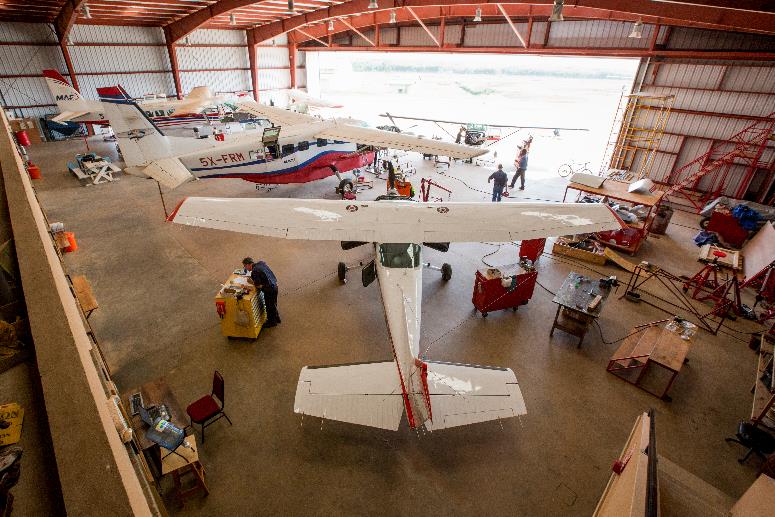 Vliegtuigen
Hangaars
Piloten en vliegtuigtechnici
Brandstof
Landingsbanen
Flightfollowers (vluchtvolgers)
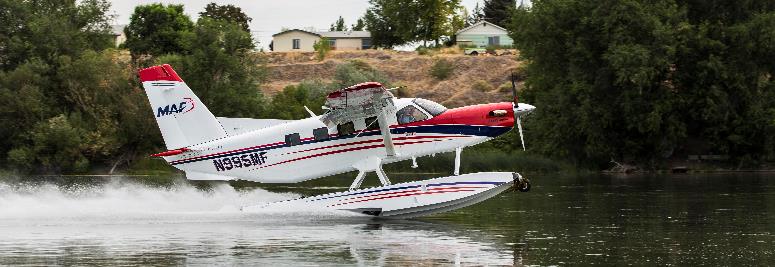 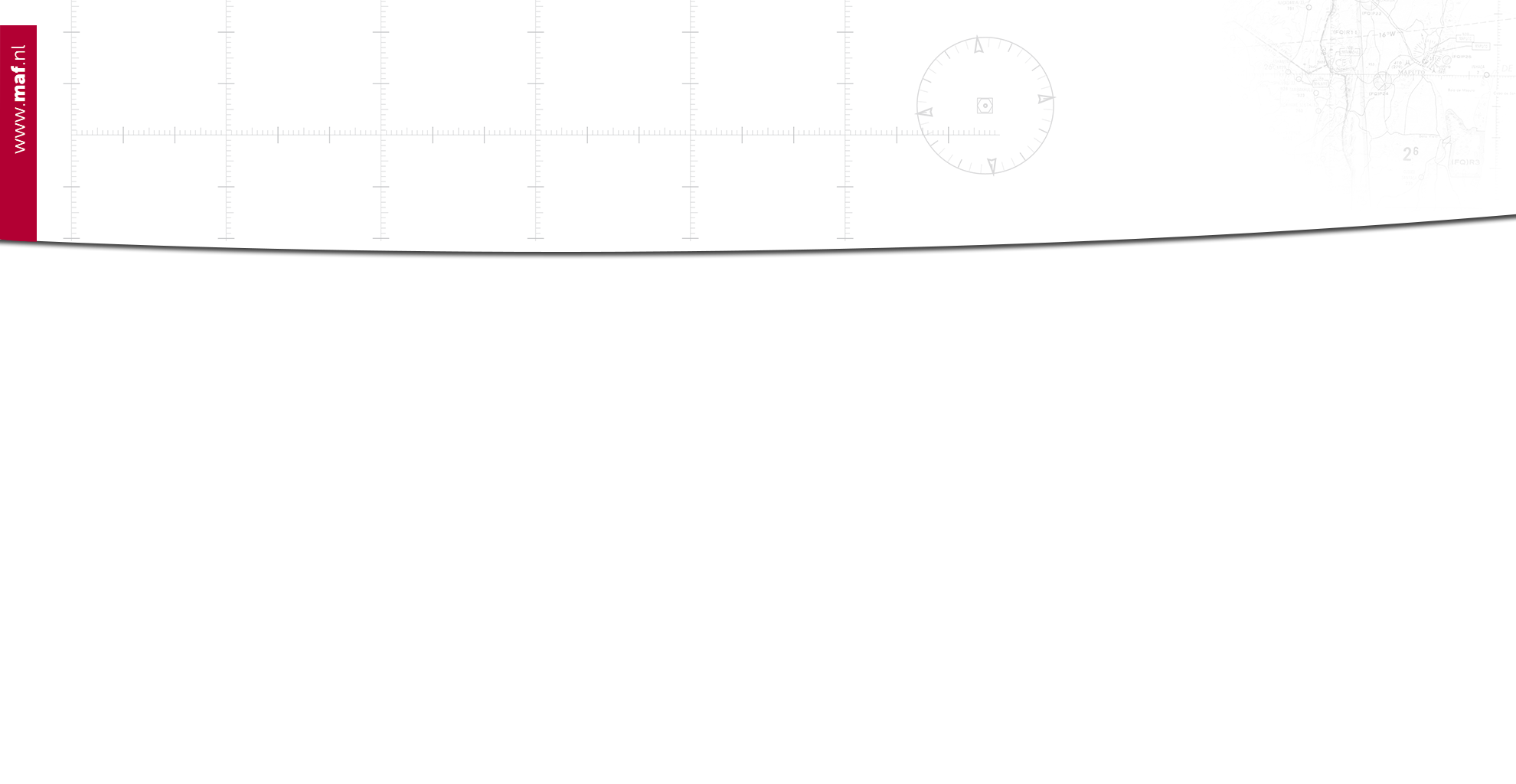 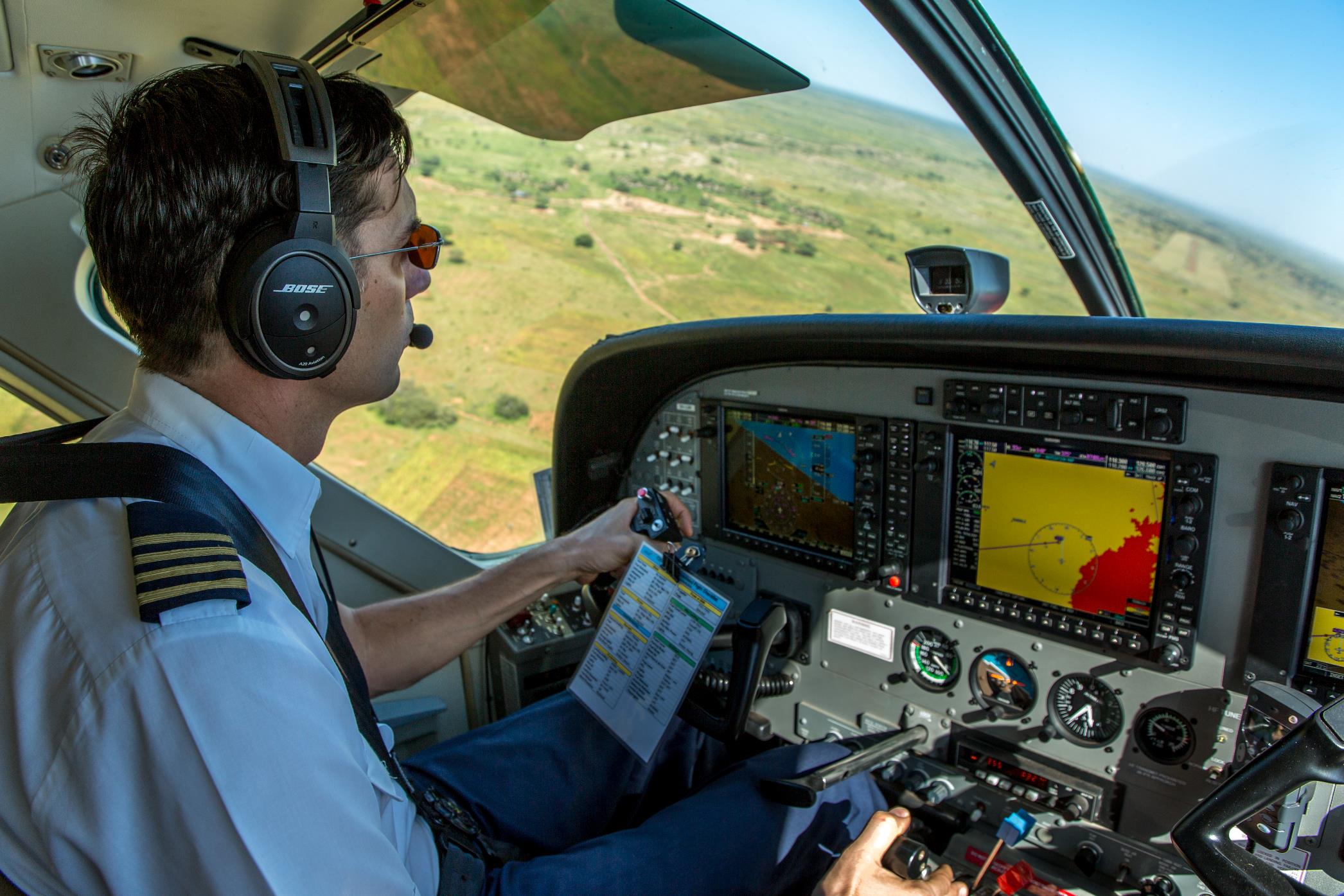 Wat kan jij doen voor MAF?
Wat is er nodig voor MAF?
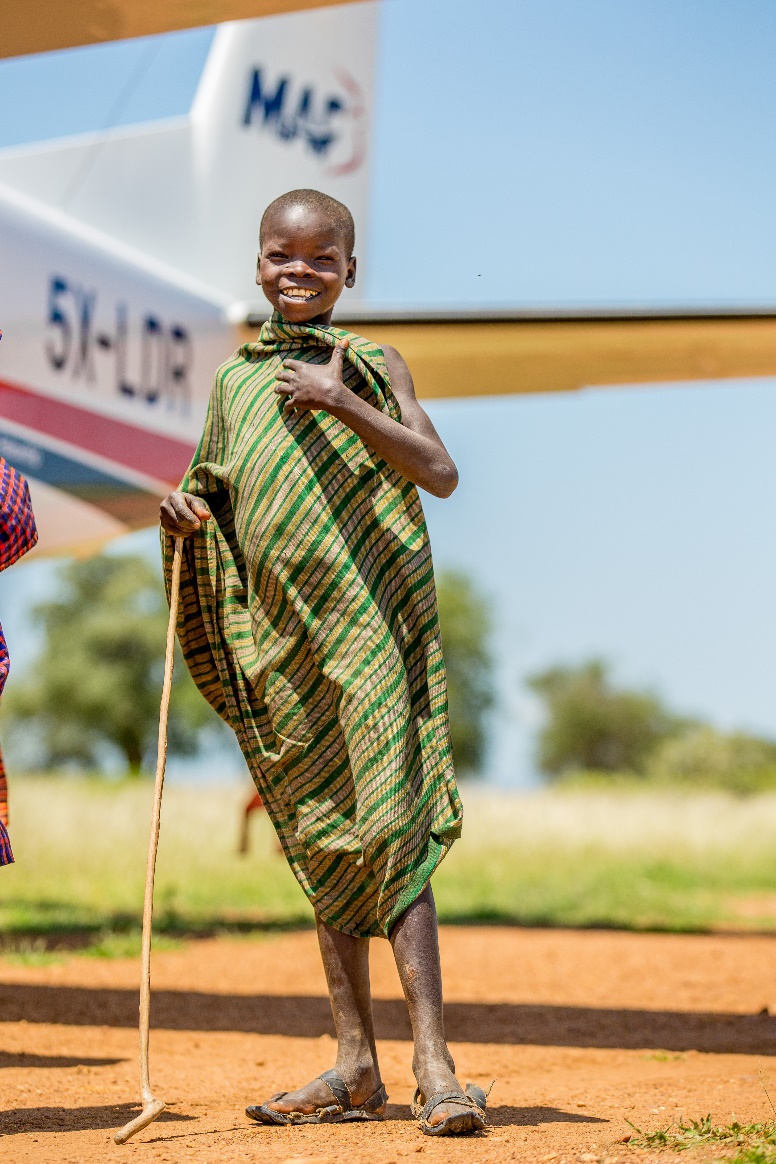 Brandstof sparen met de klas:Elke Euro is een liter brandstof
Piloot worden
Filmpjes en foto’s kijken van MAF op www.youtube.com/mafnlwww.instagram.com/mafnl
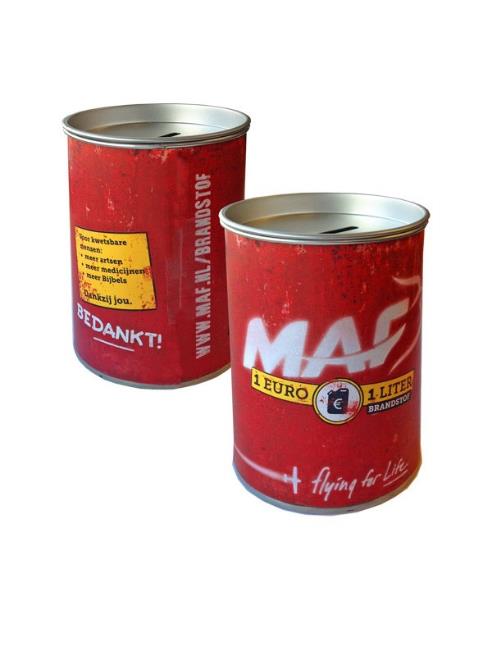 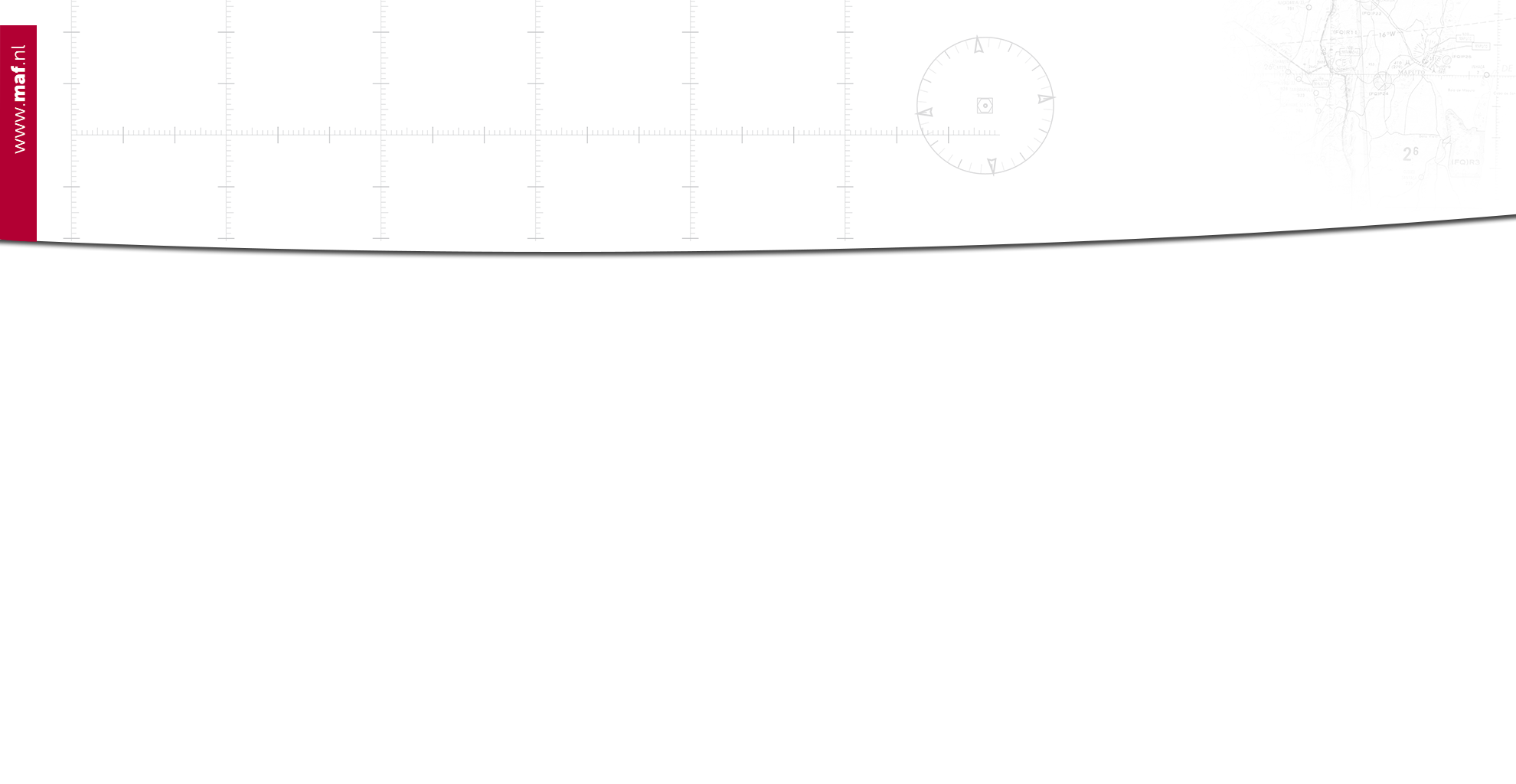 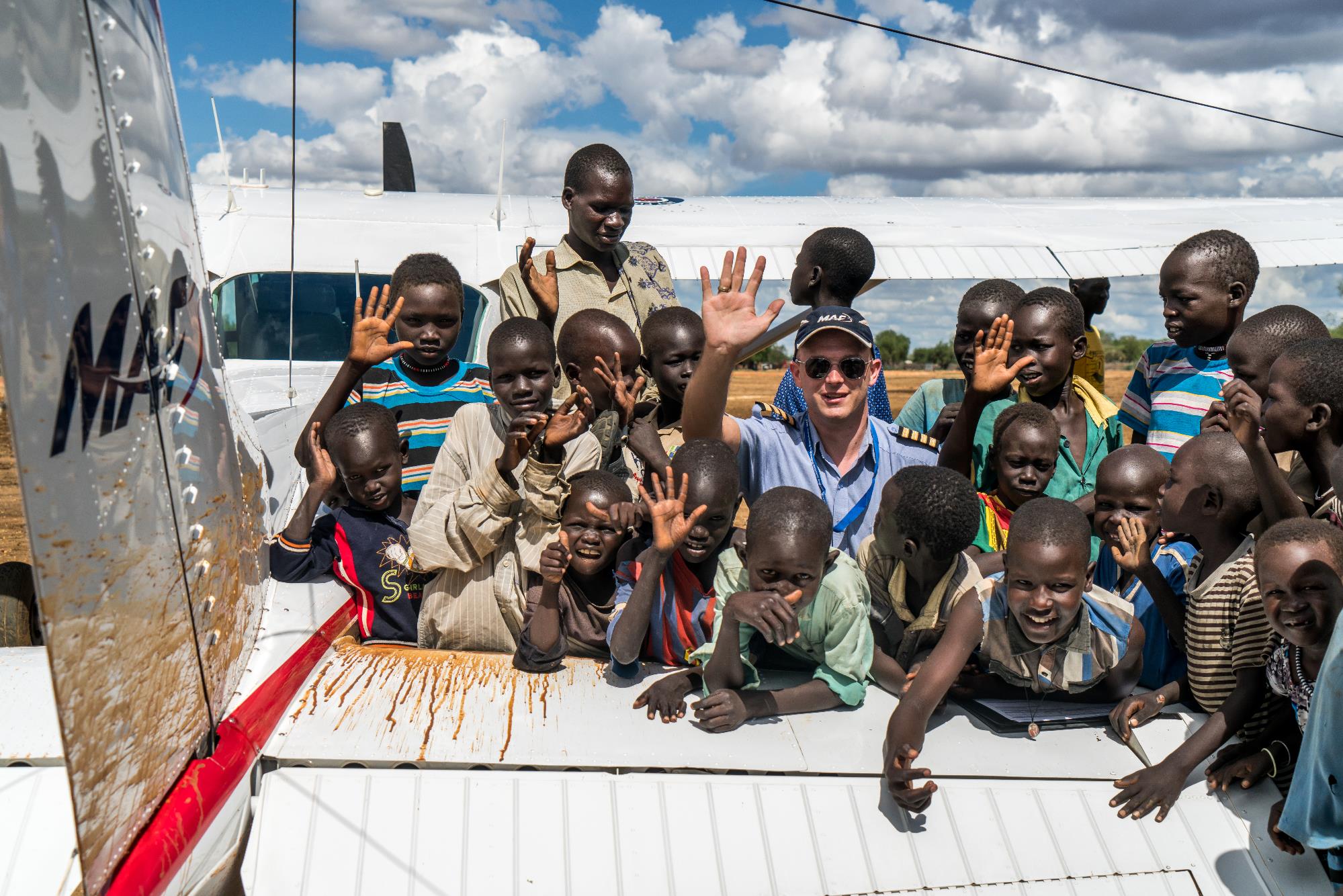 Vragen?